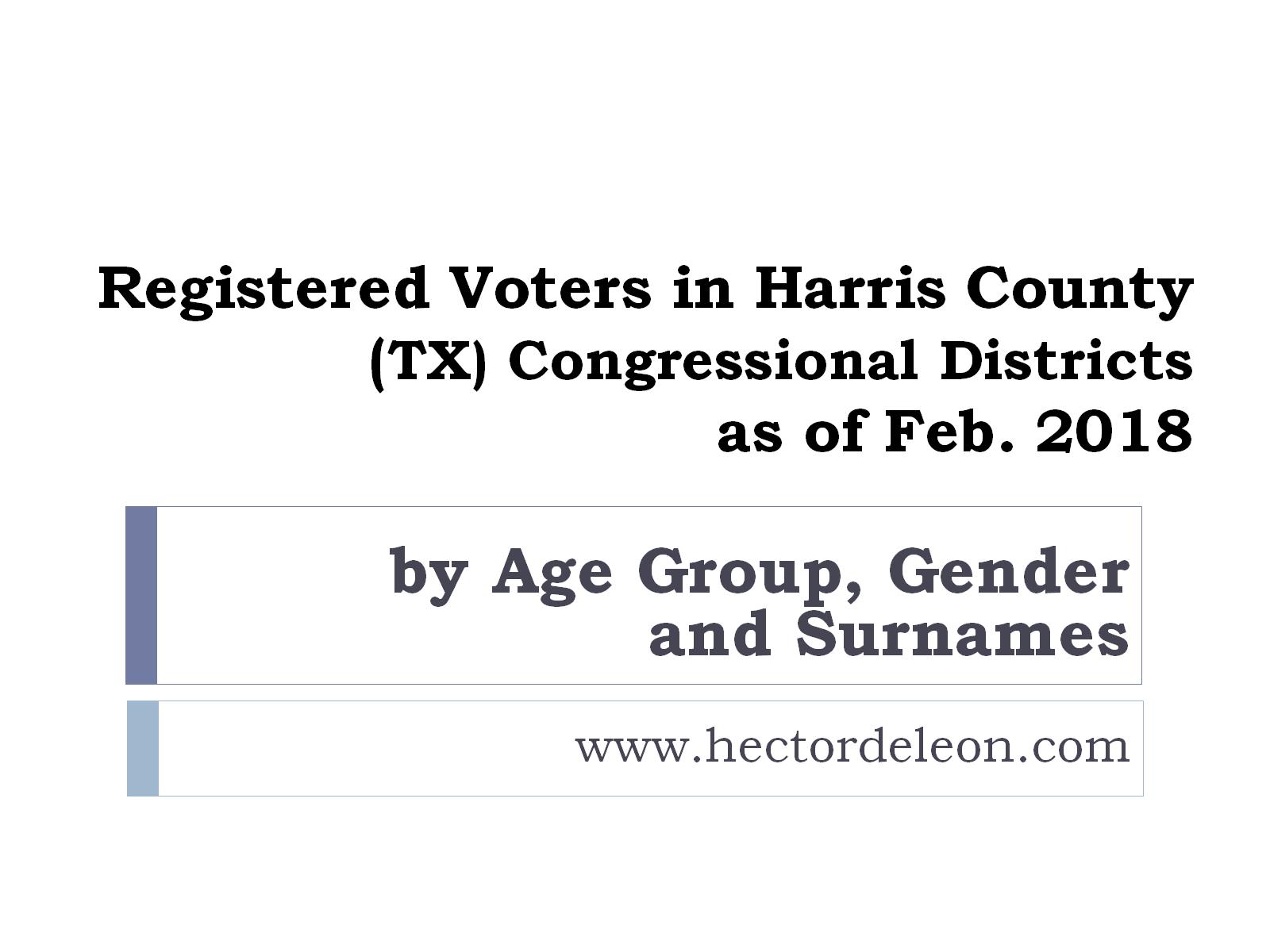 Registered Voters in Harris County (TX) Congressional Districts as of Feb. 2018
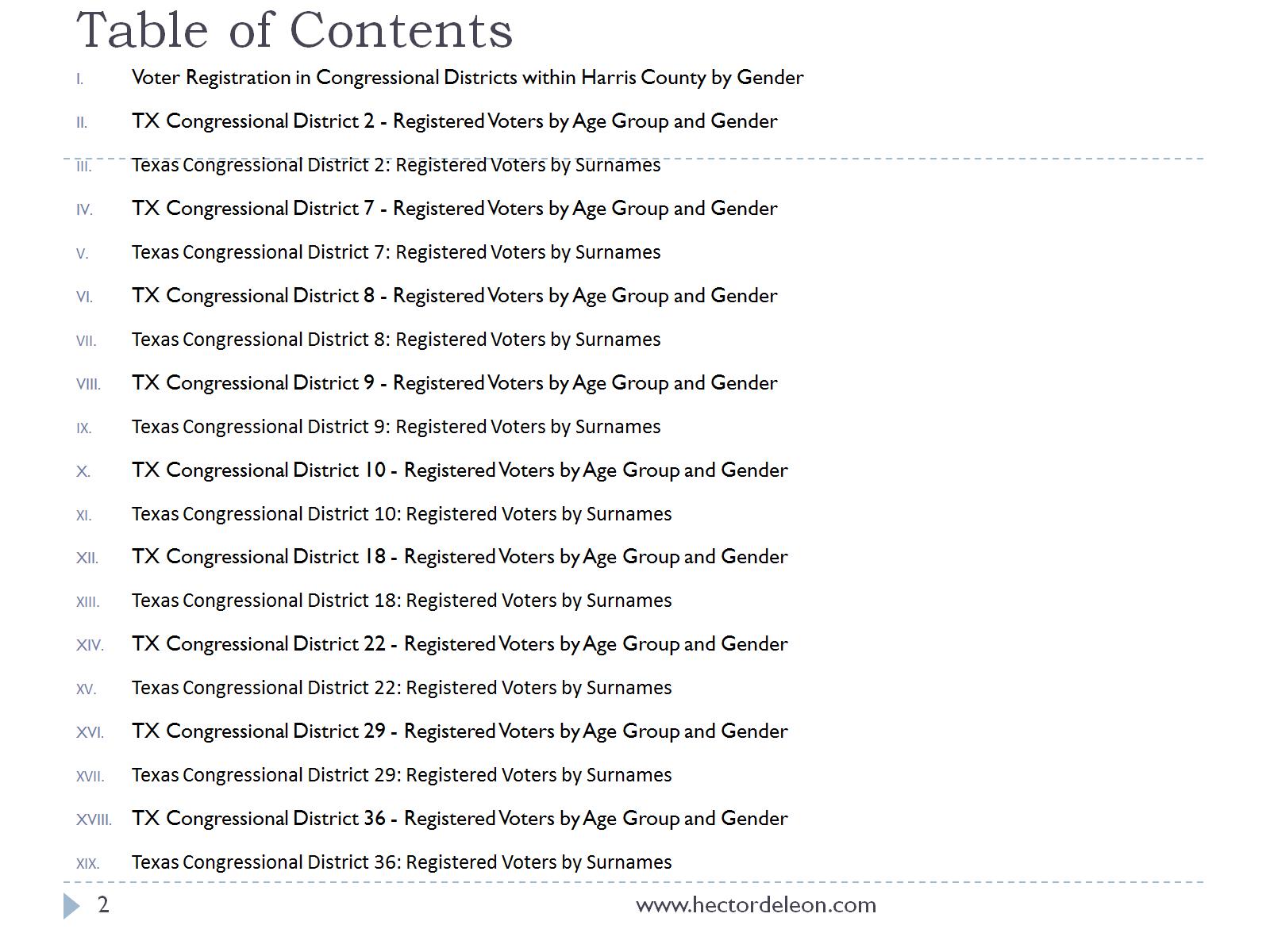 Table of Contents
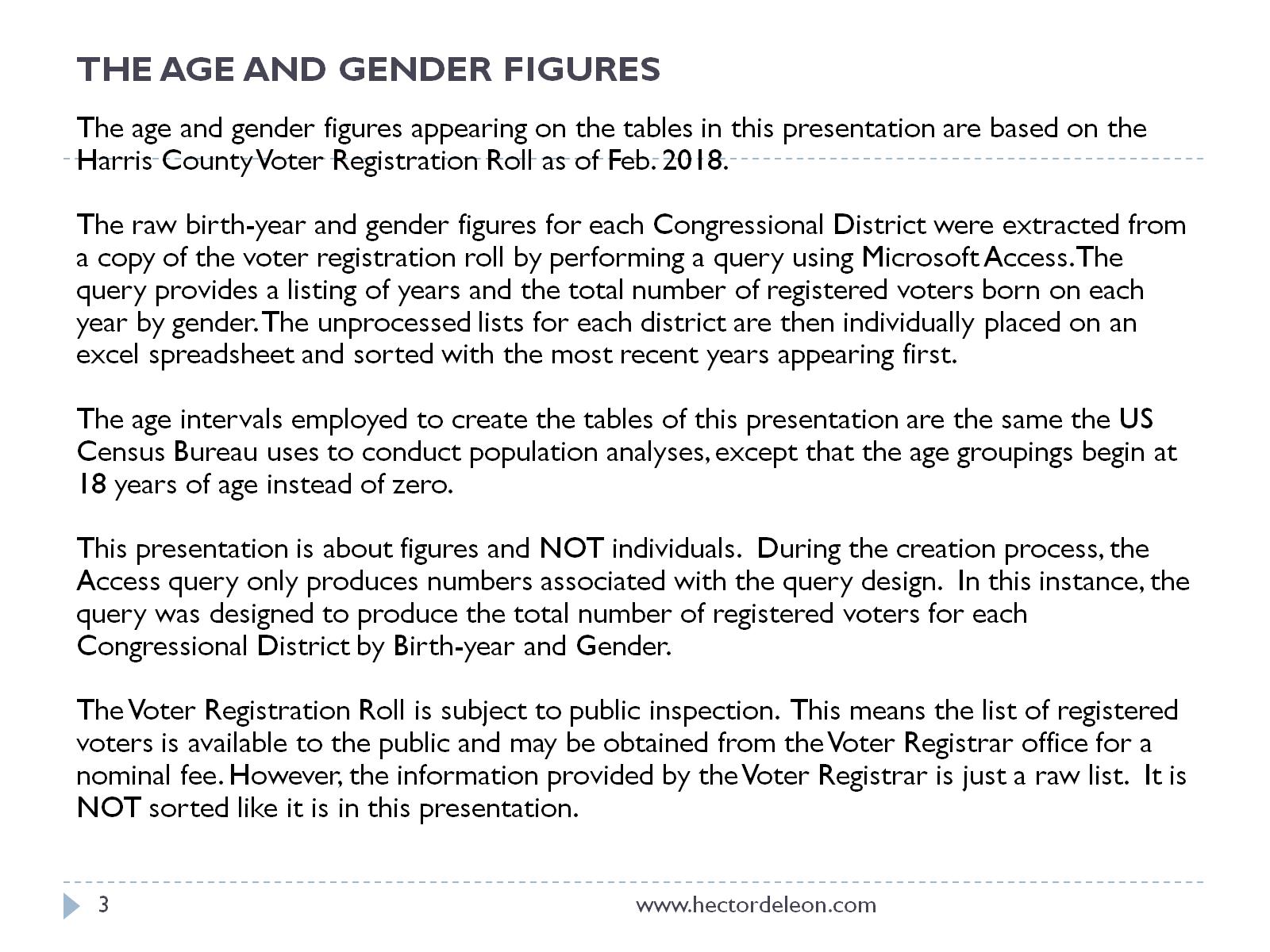 THE AGE AND GENDER FIGURES
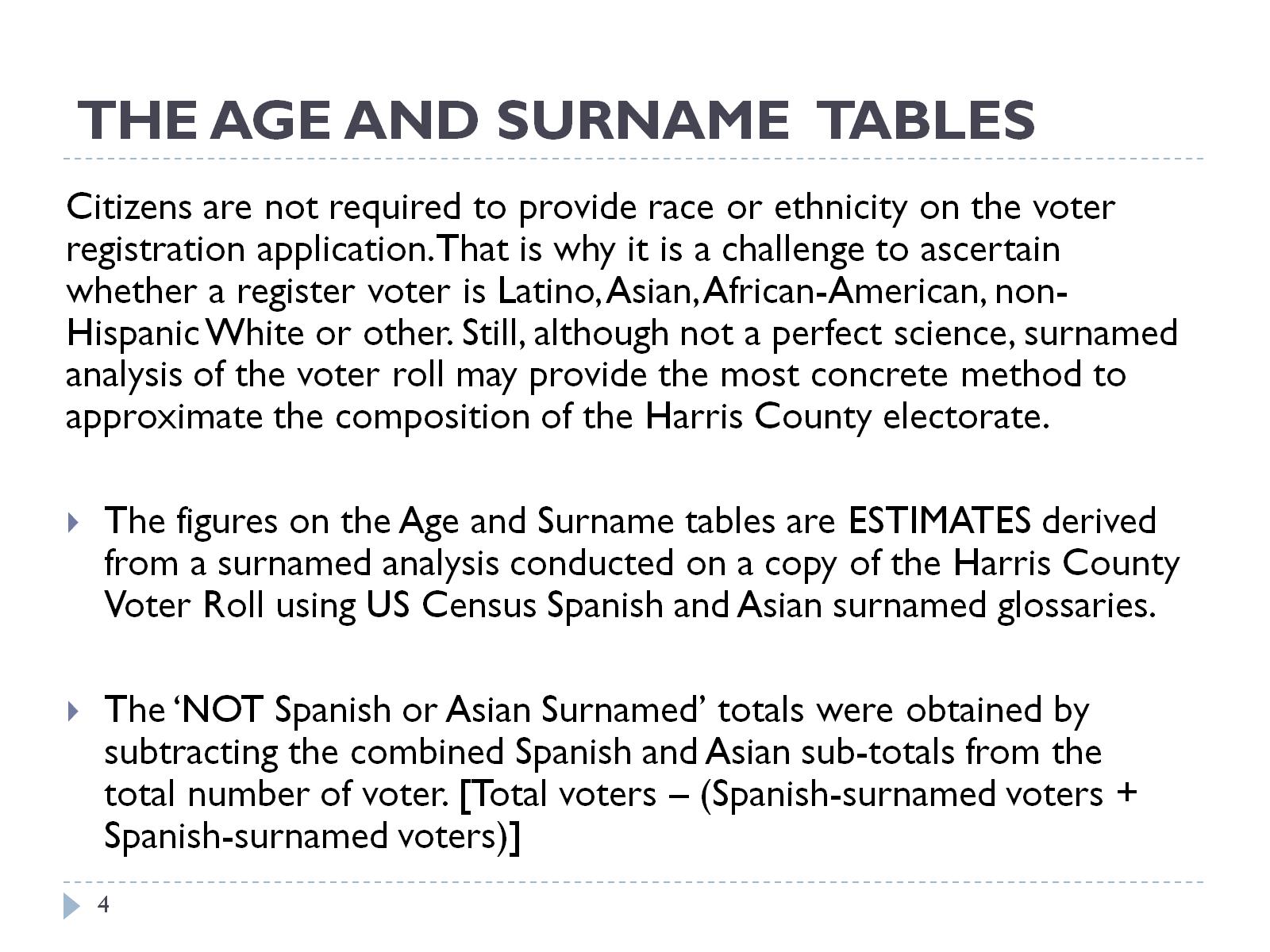 THE AGE AND SURNAME  TABLES
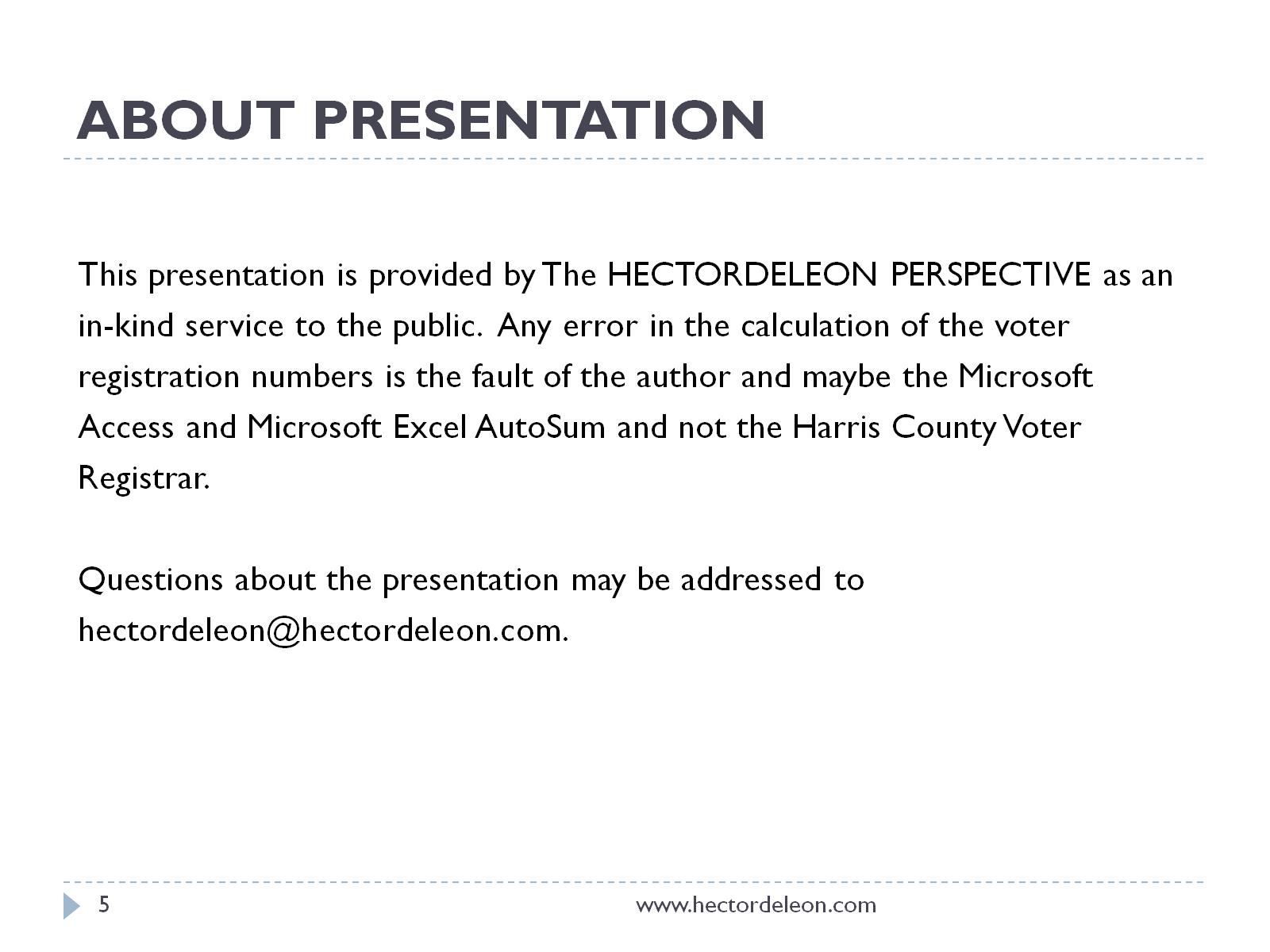 ABOUT PRESENTATION
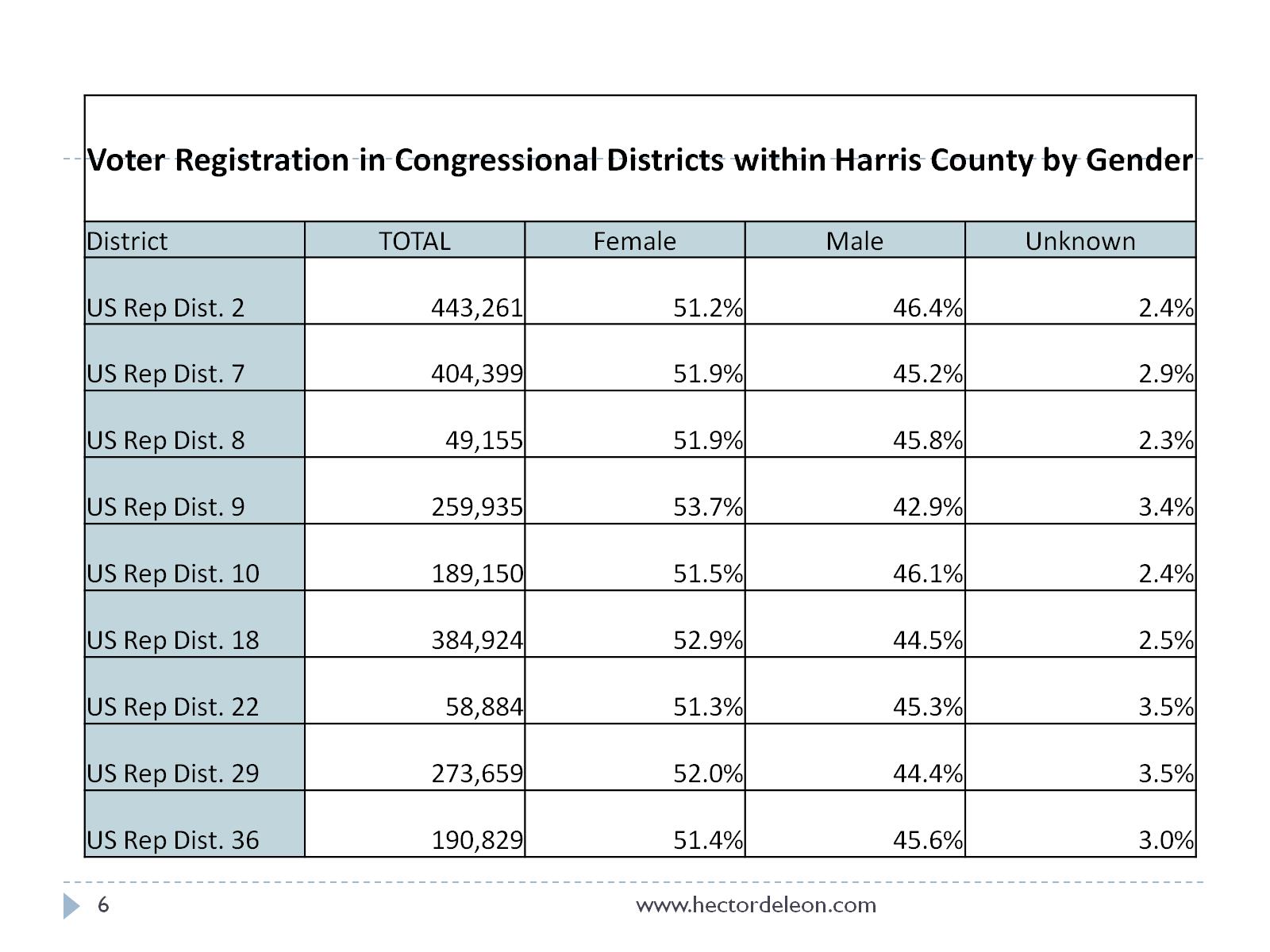 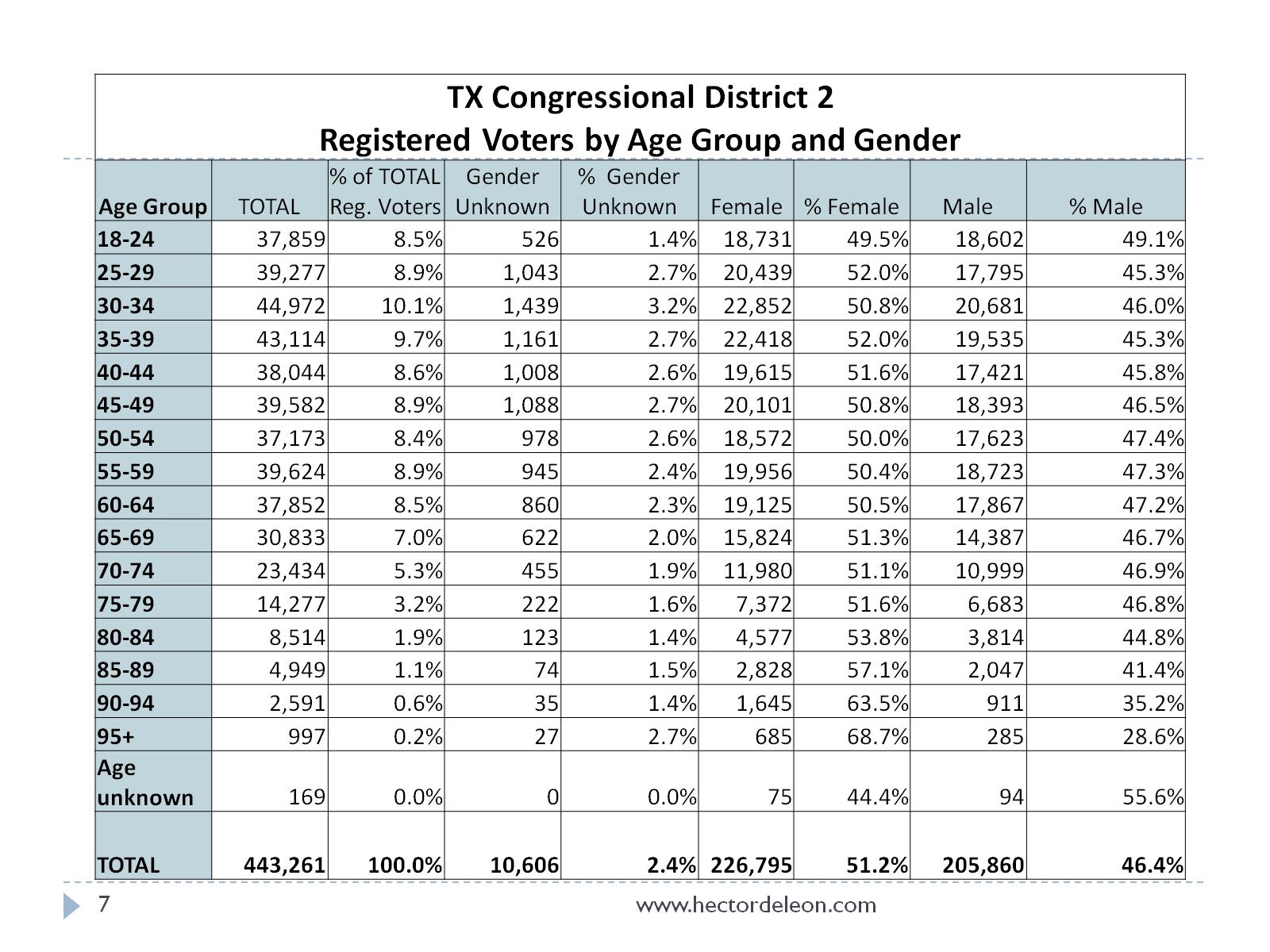 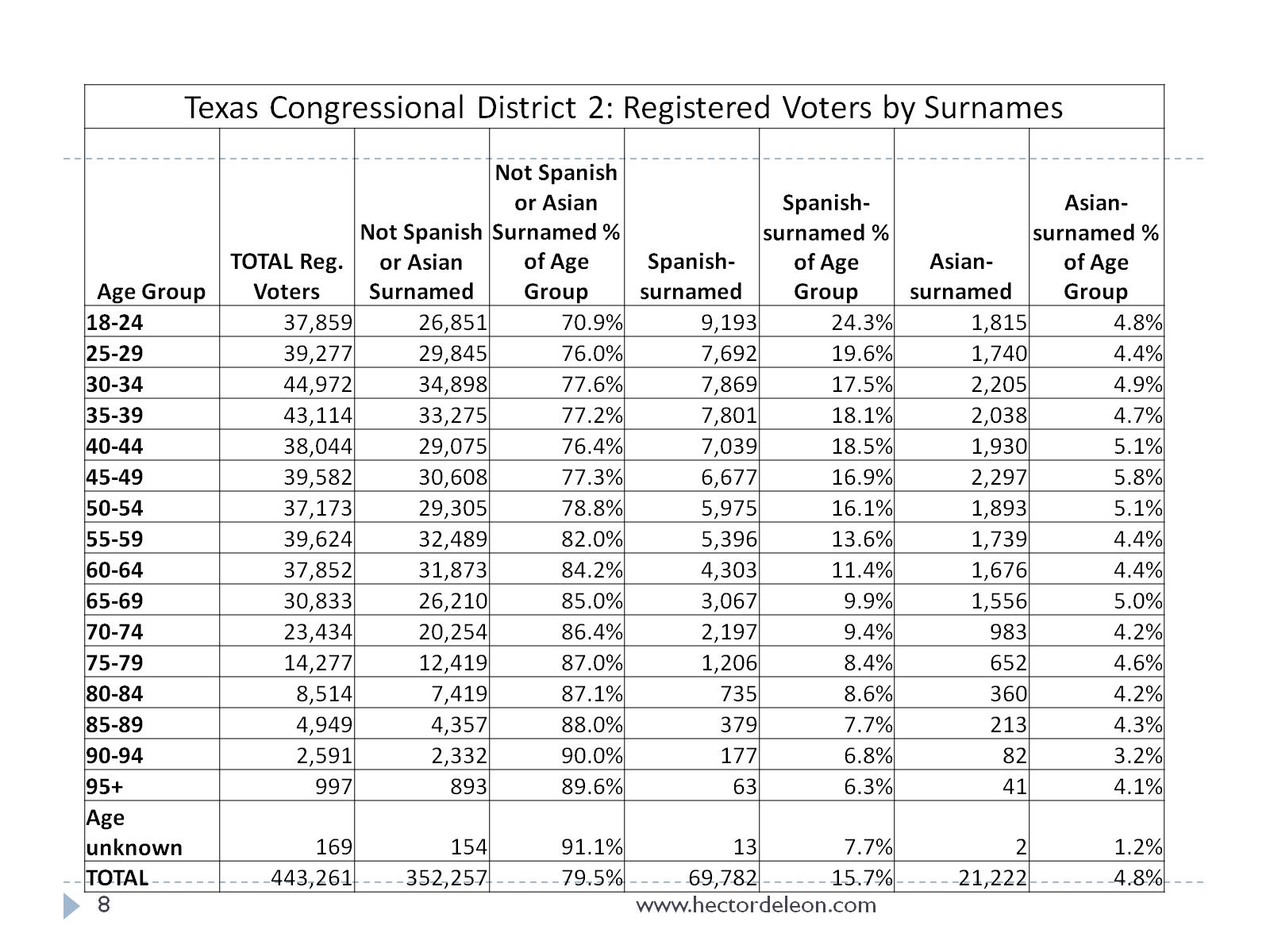 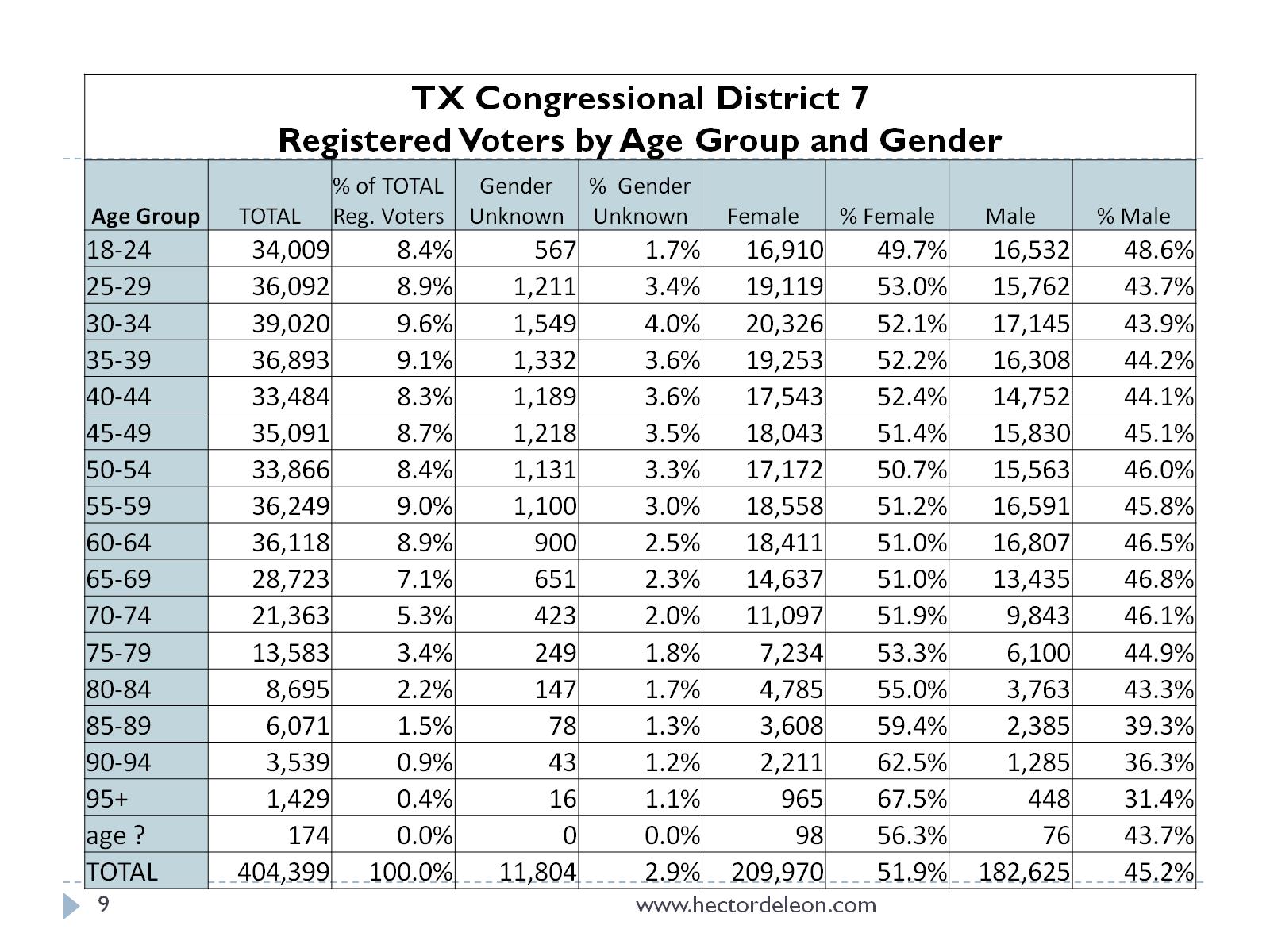 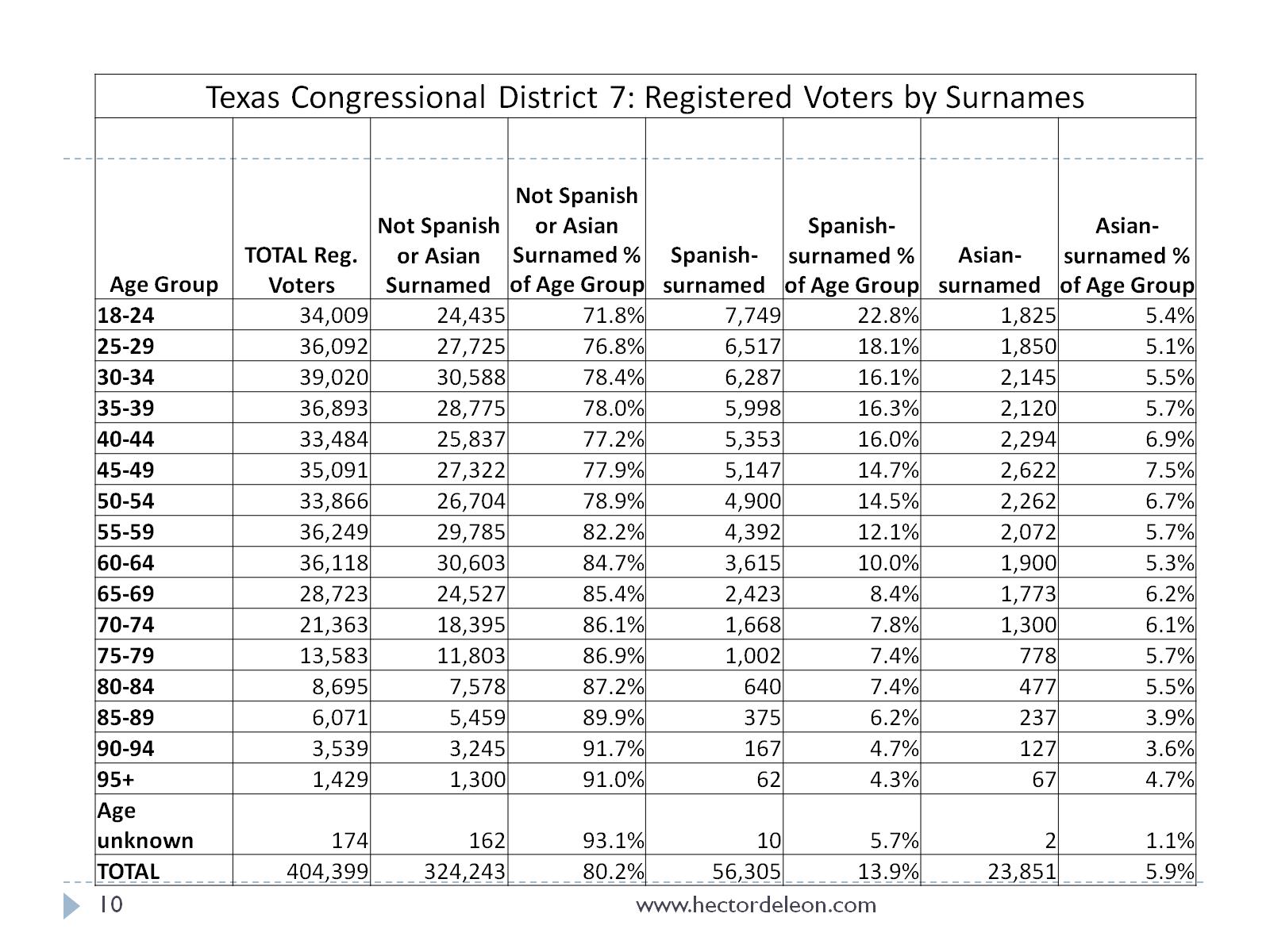 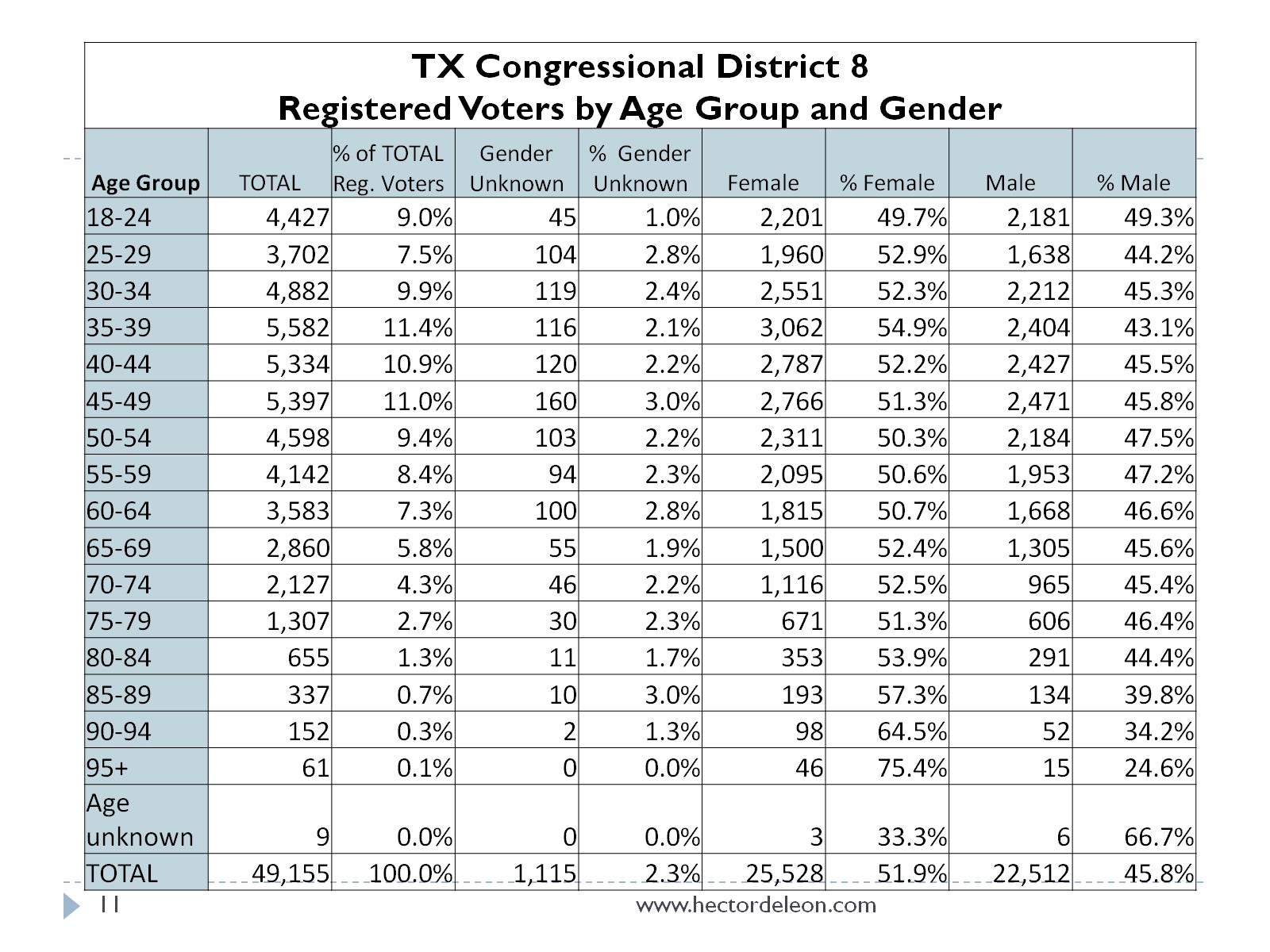 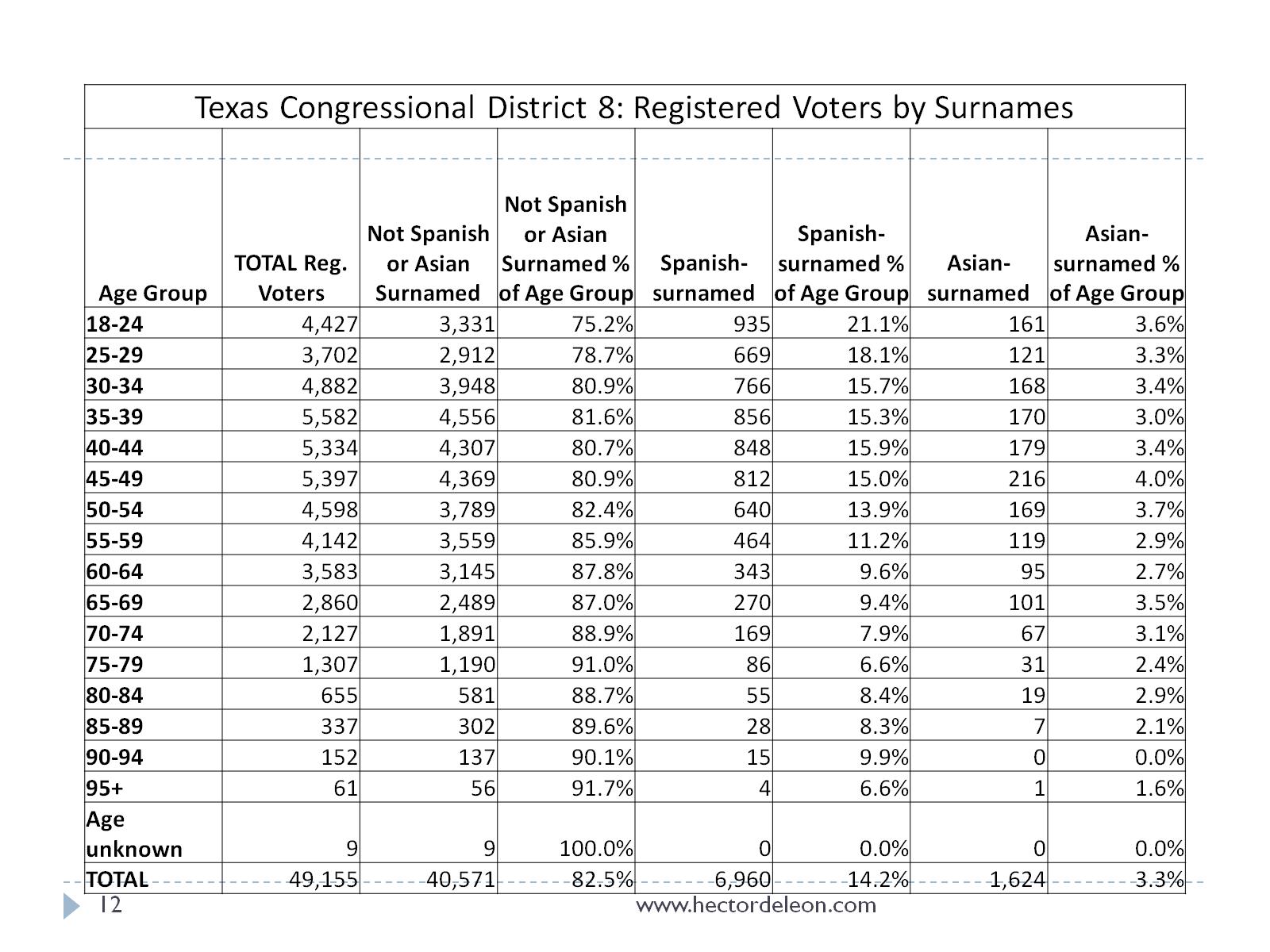 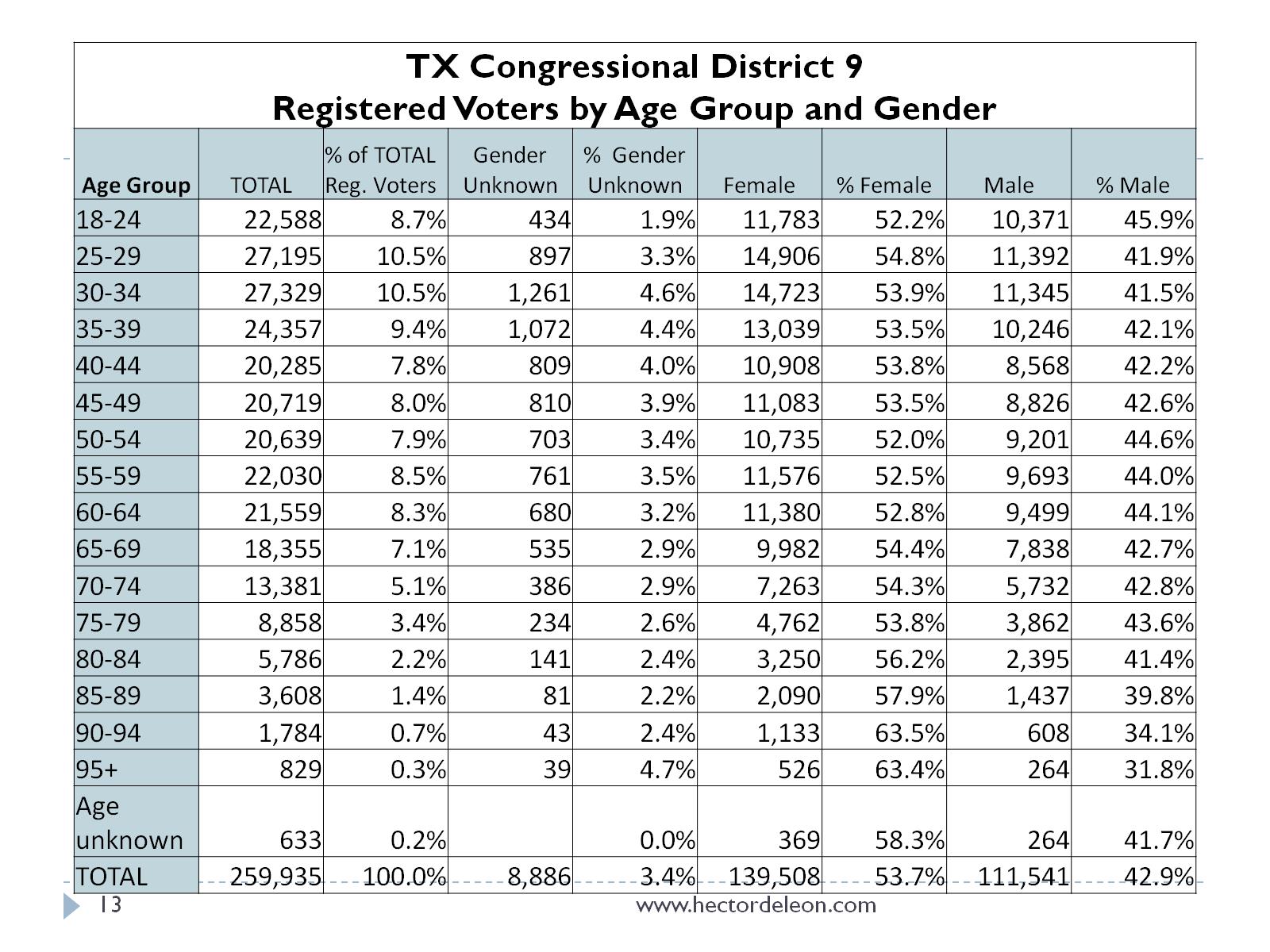 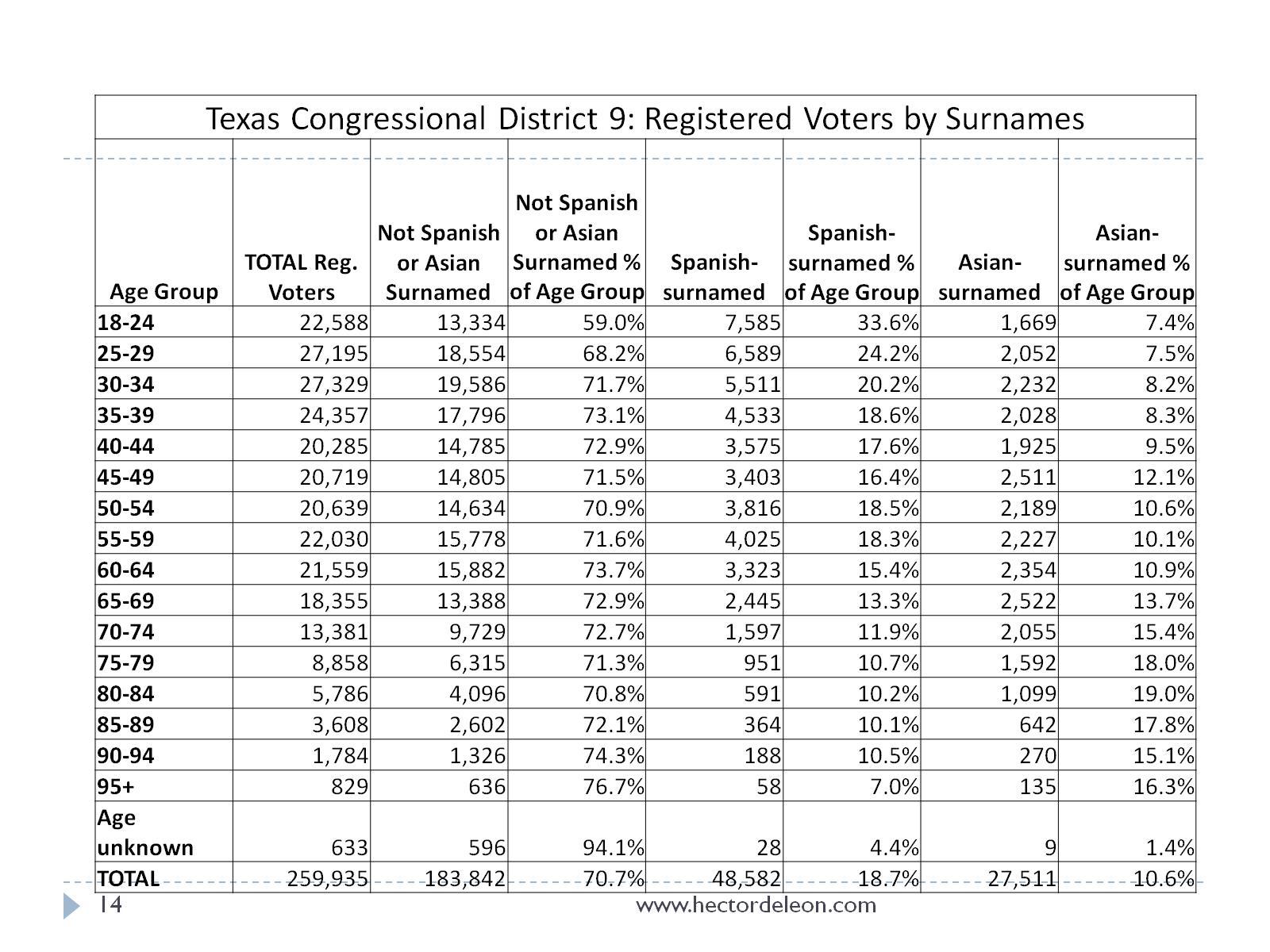 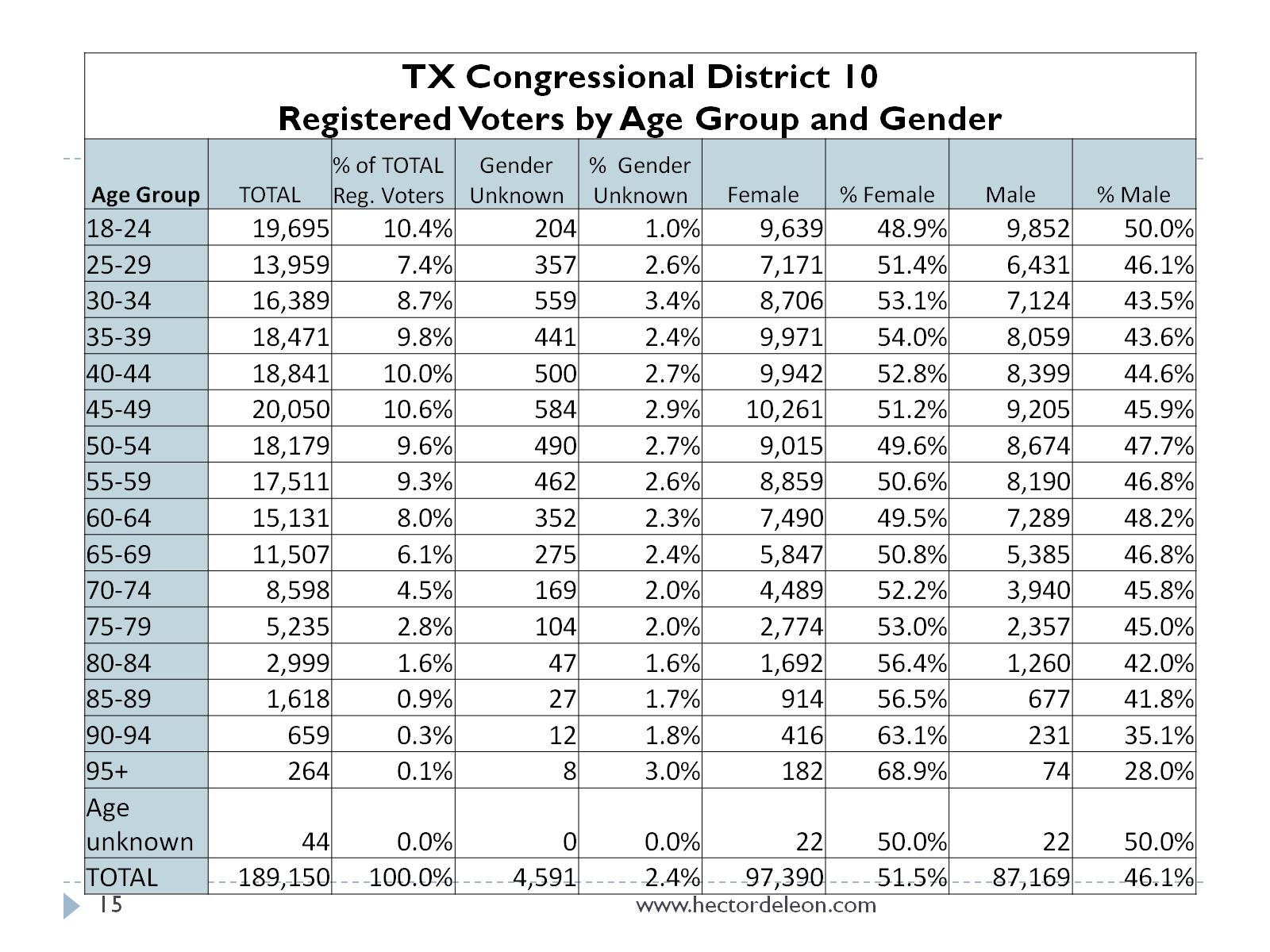 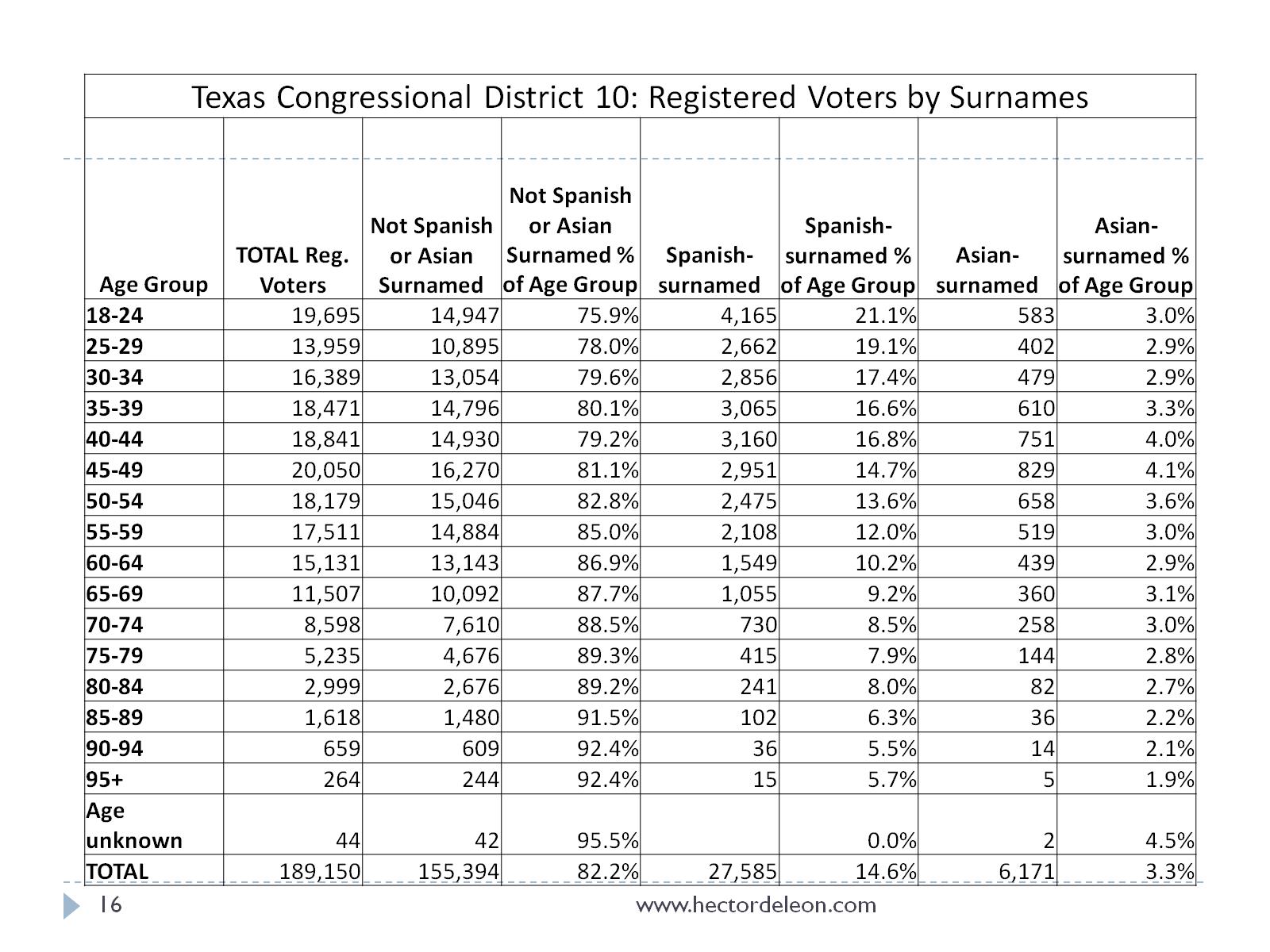 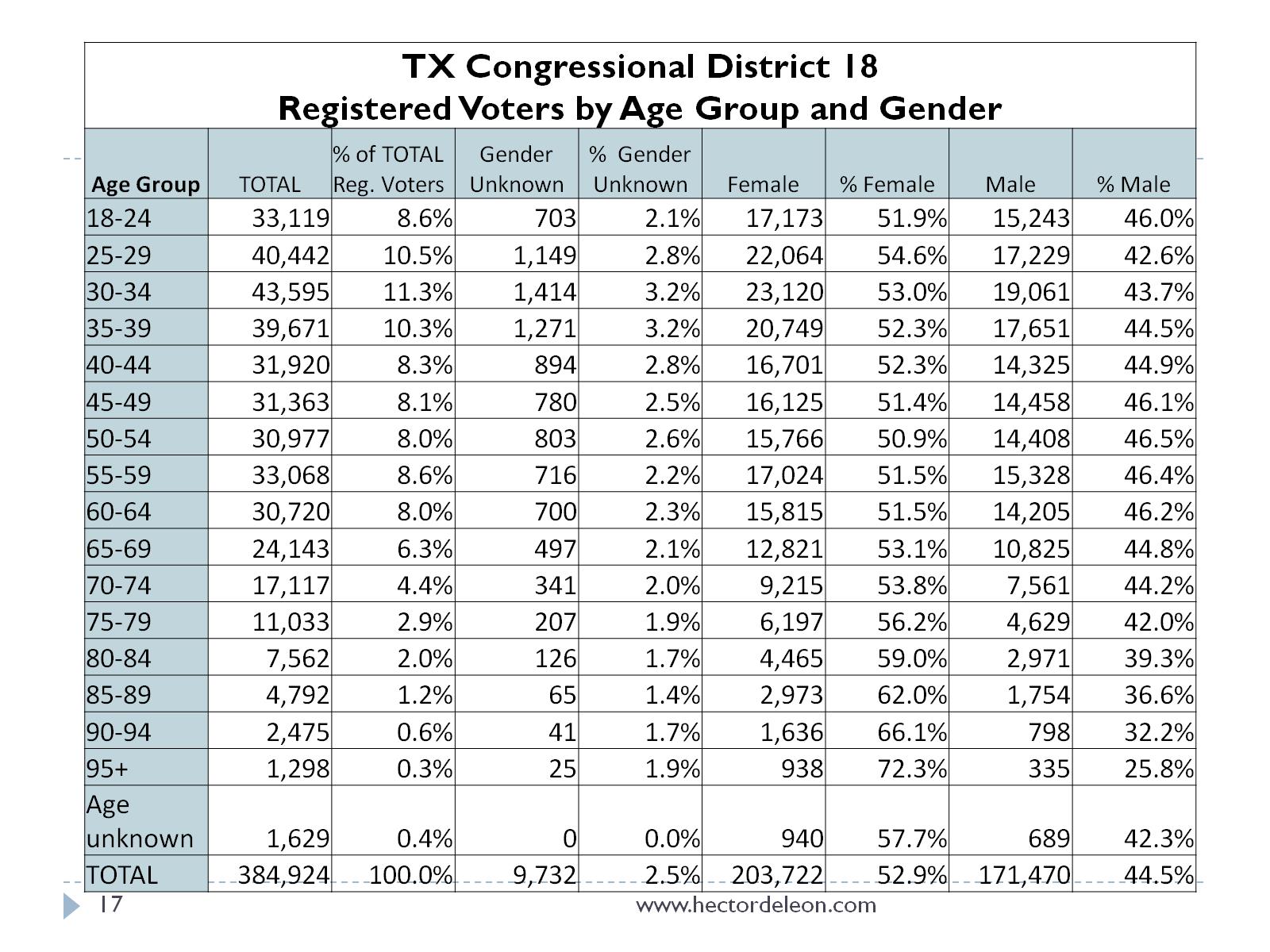 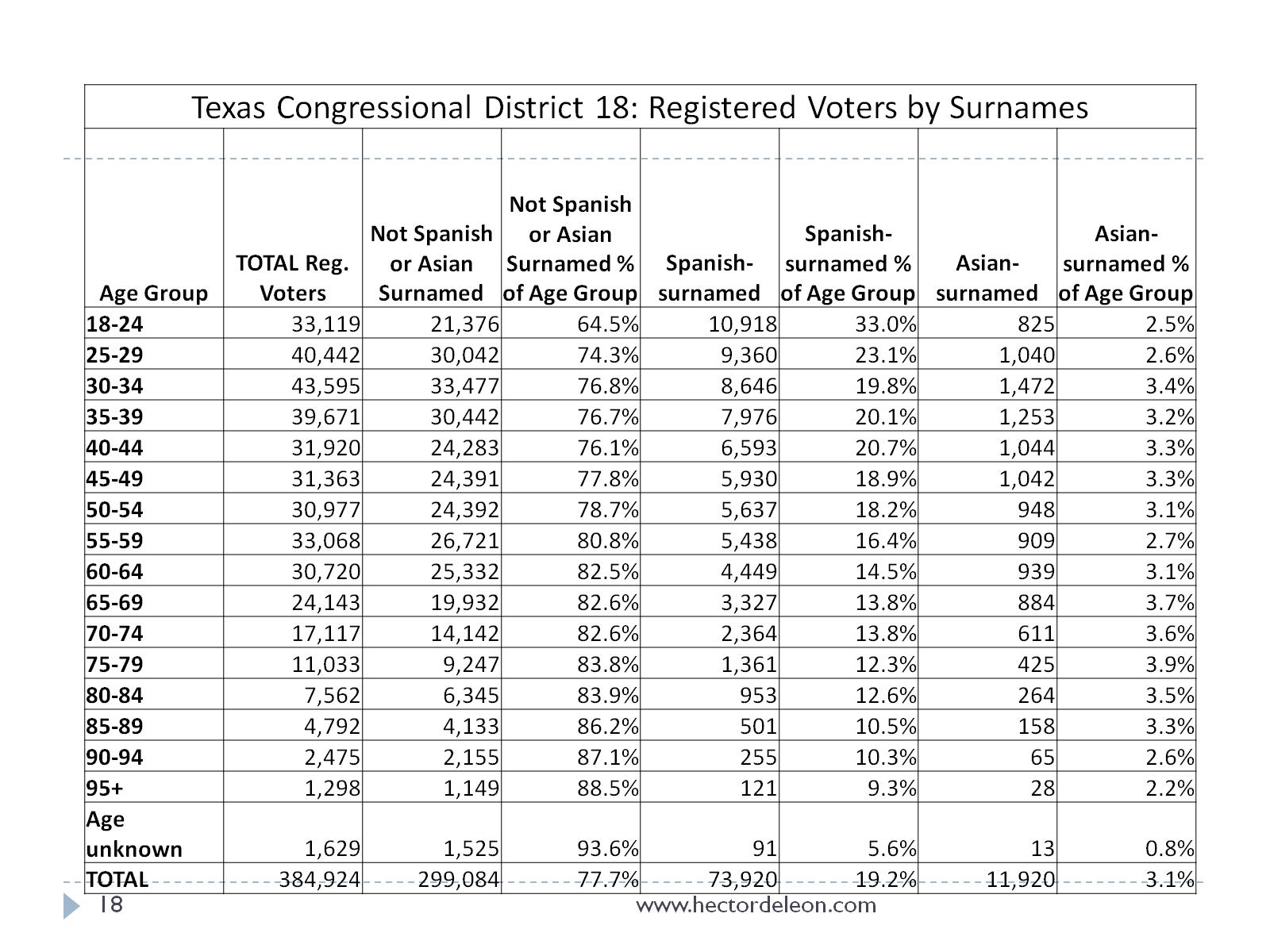 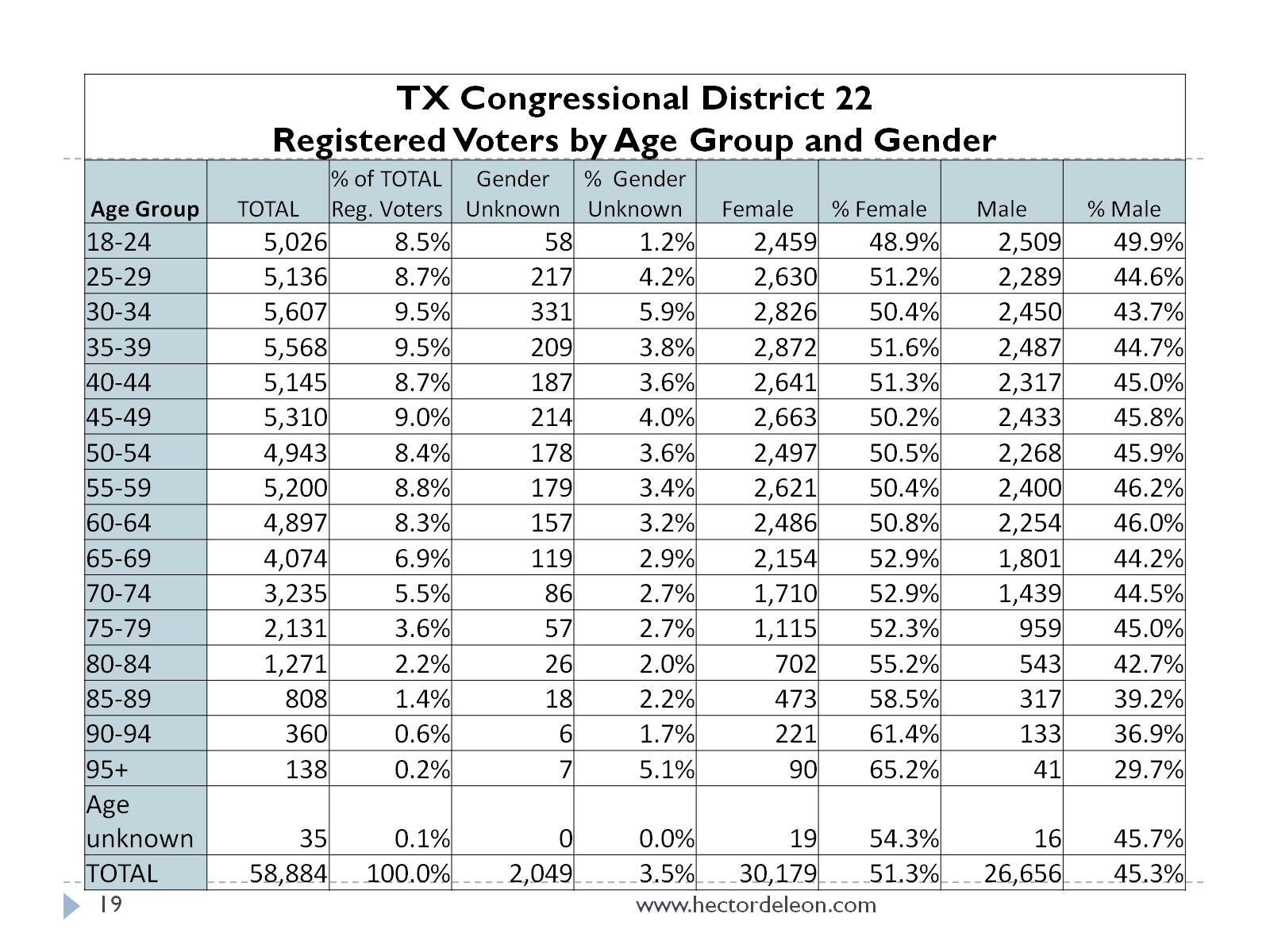 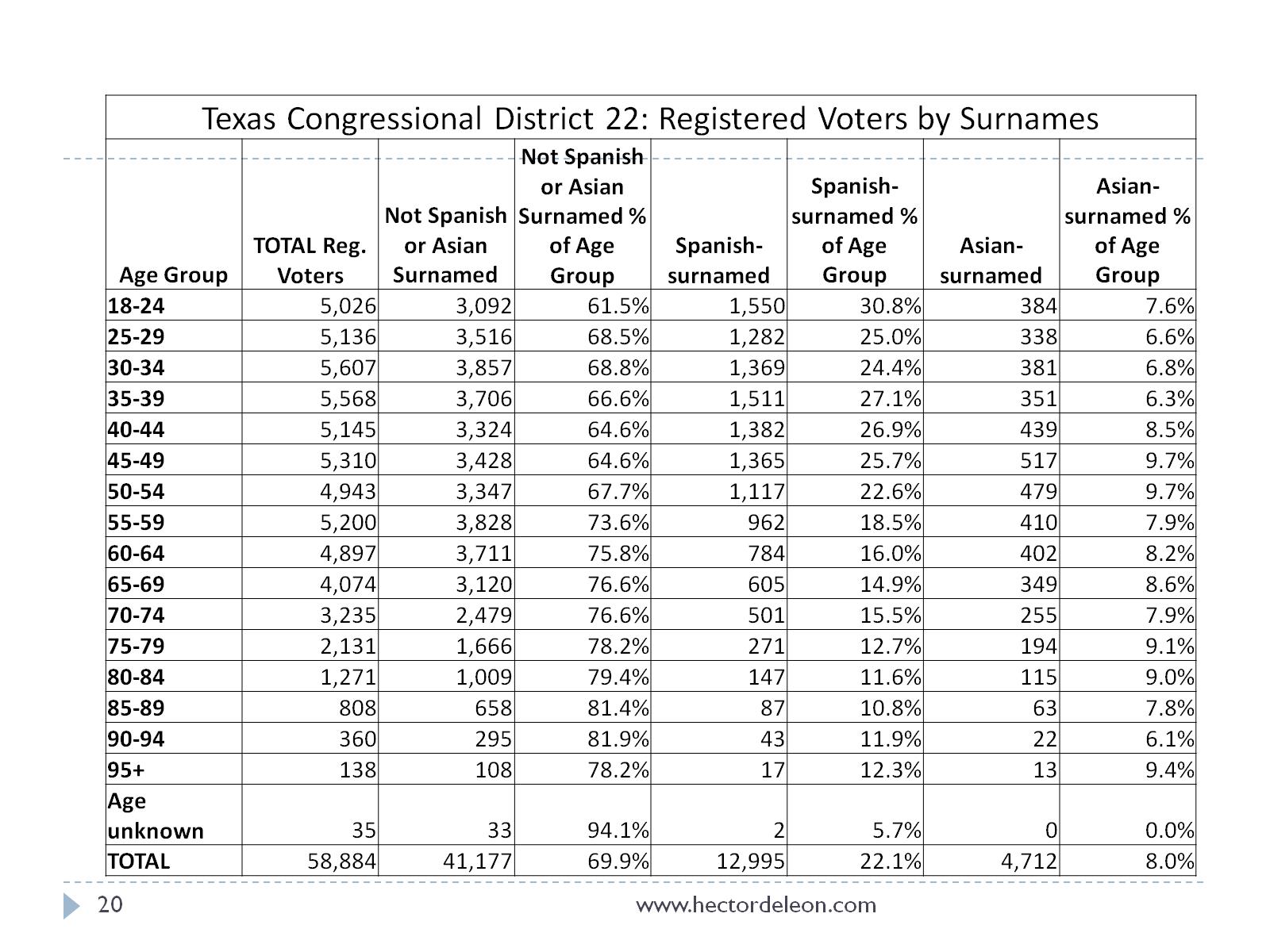 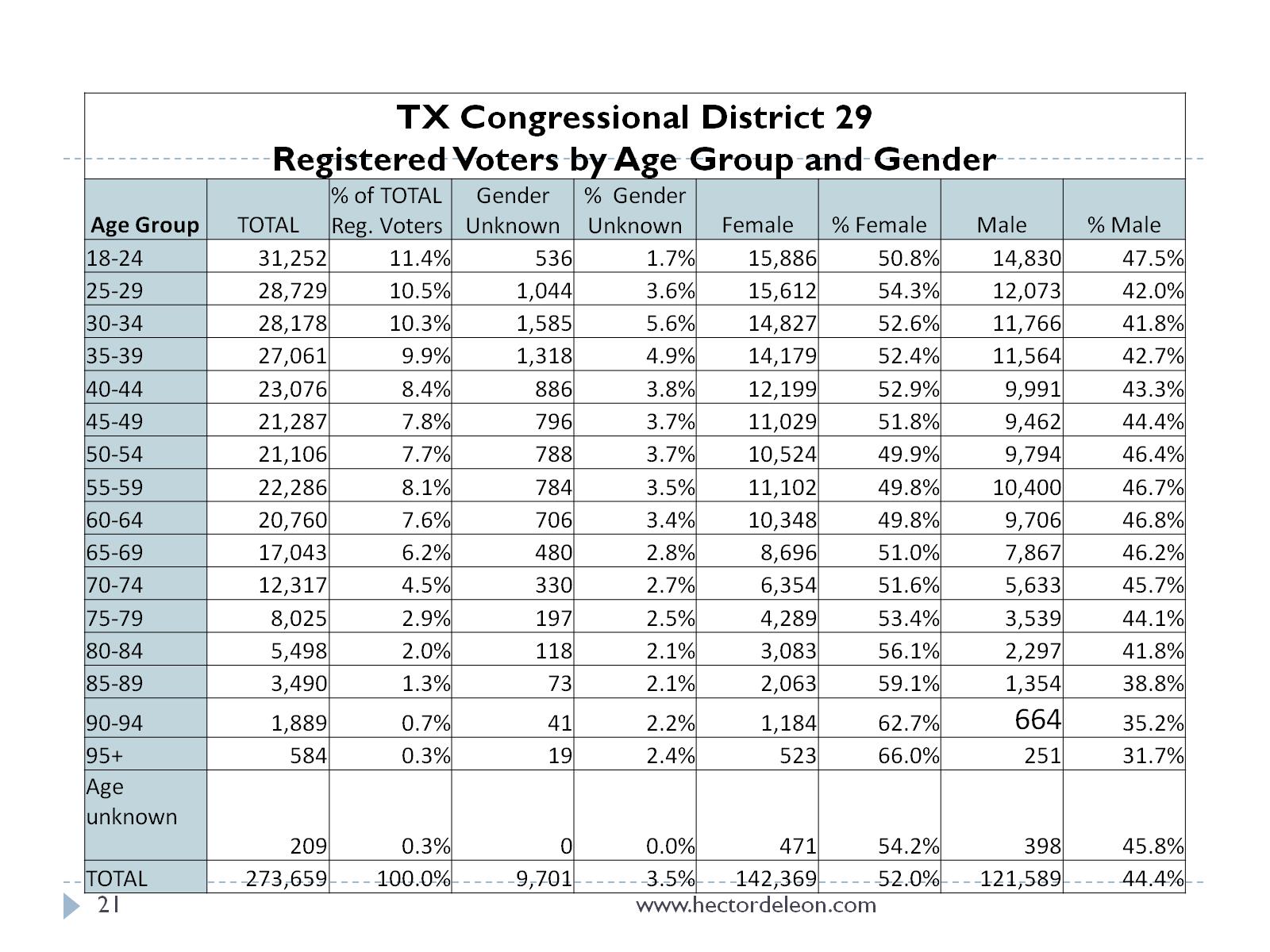 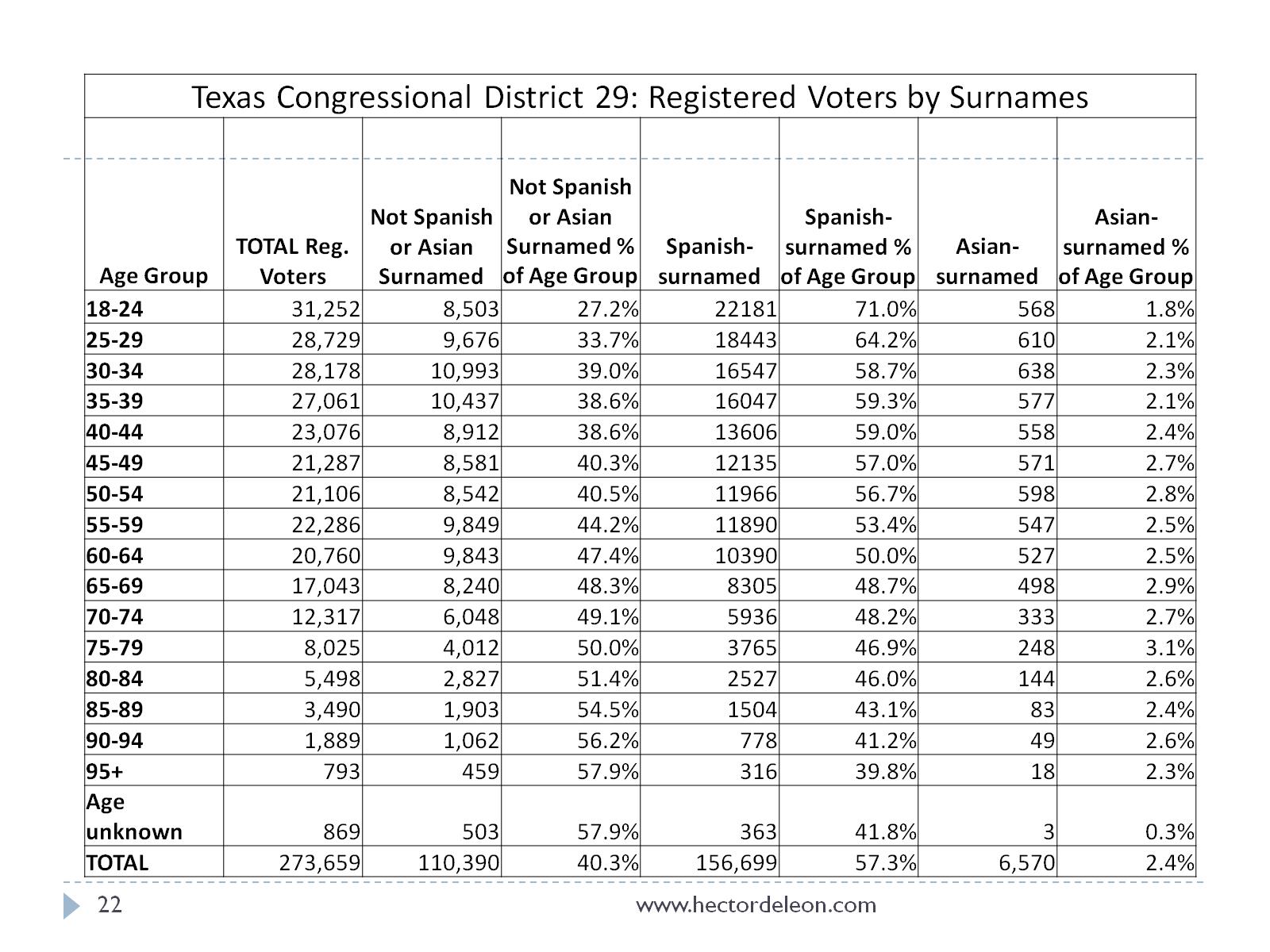 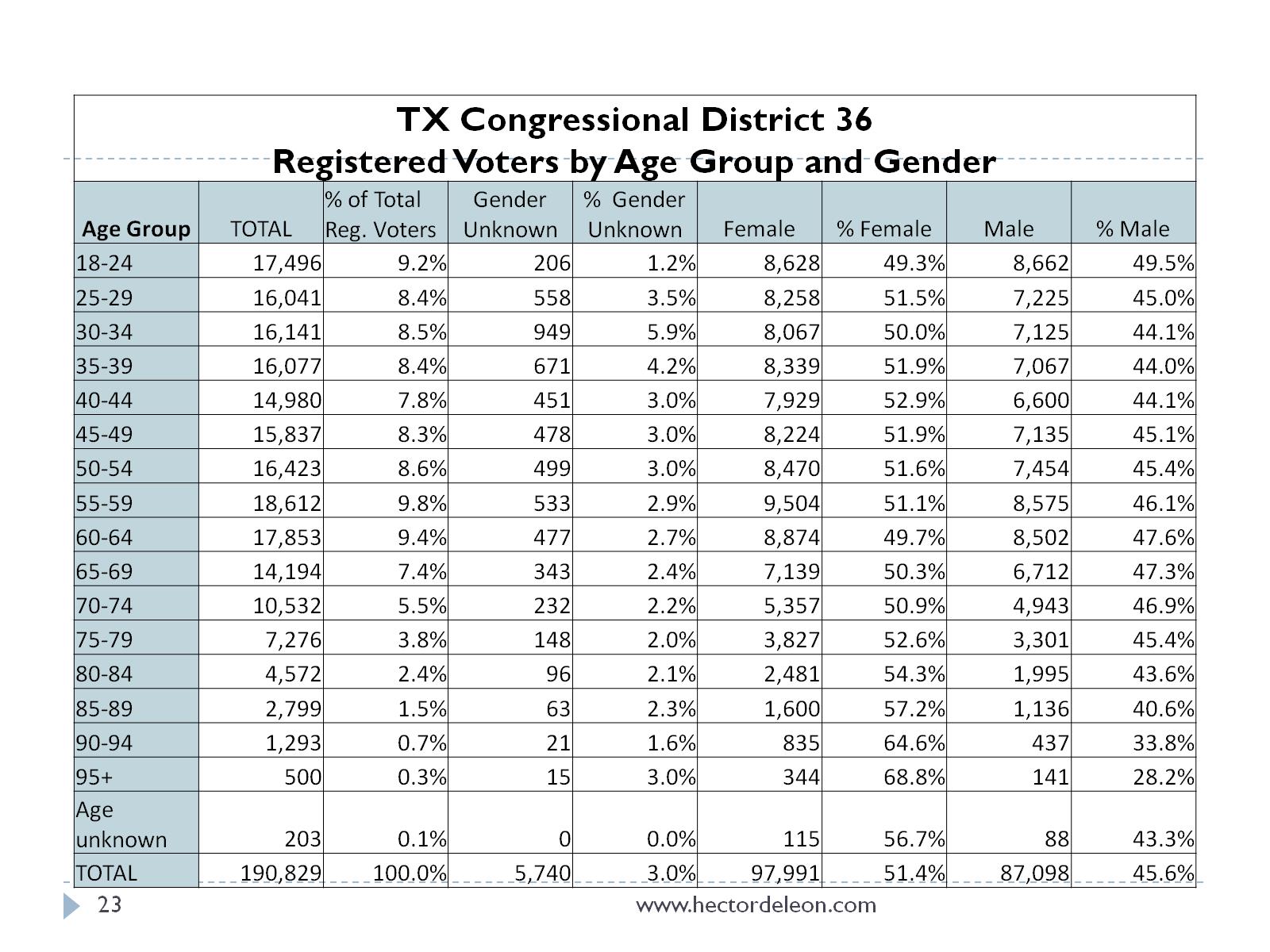 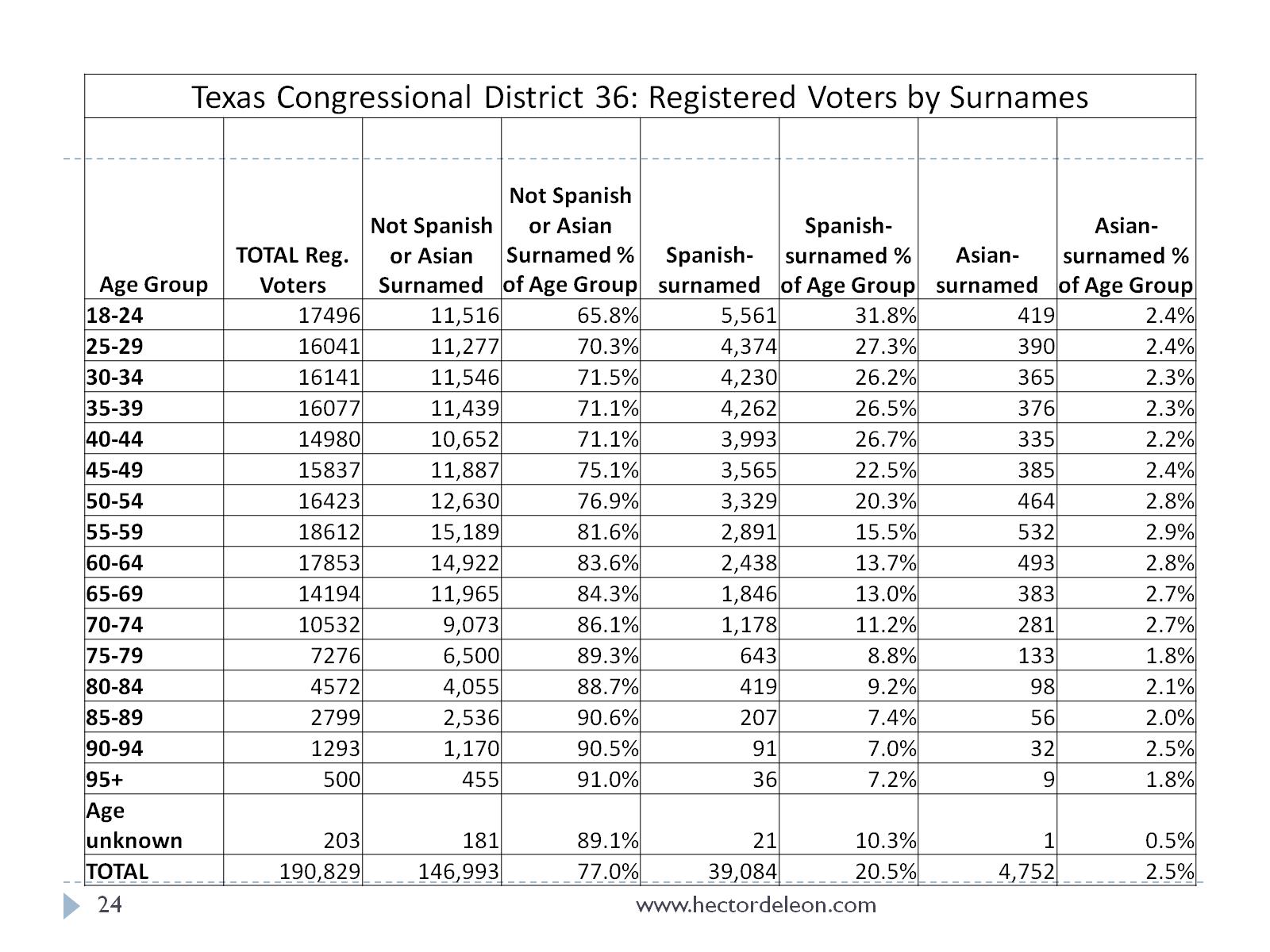